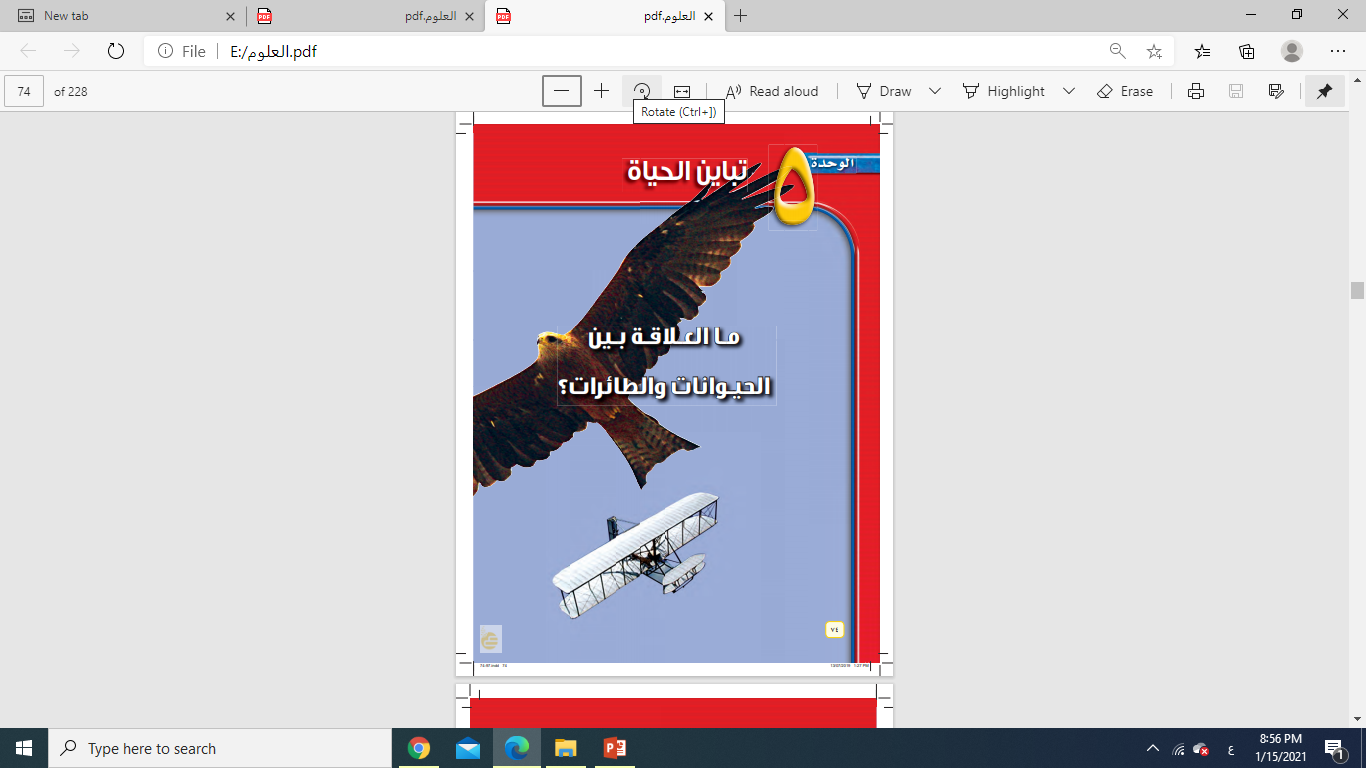 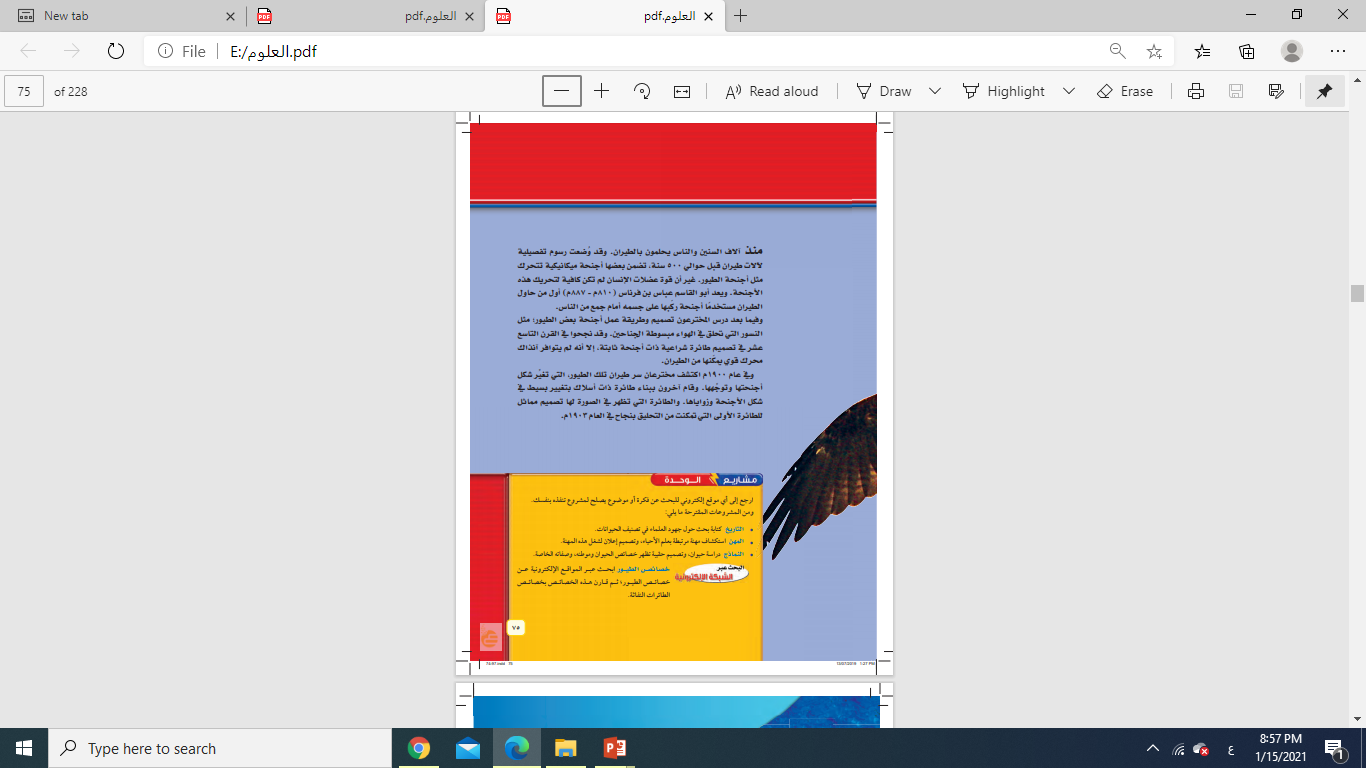 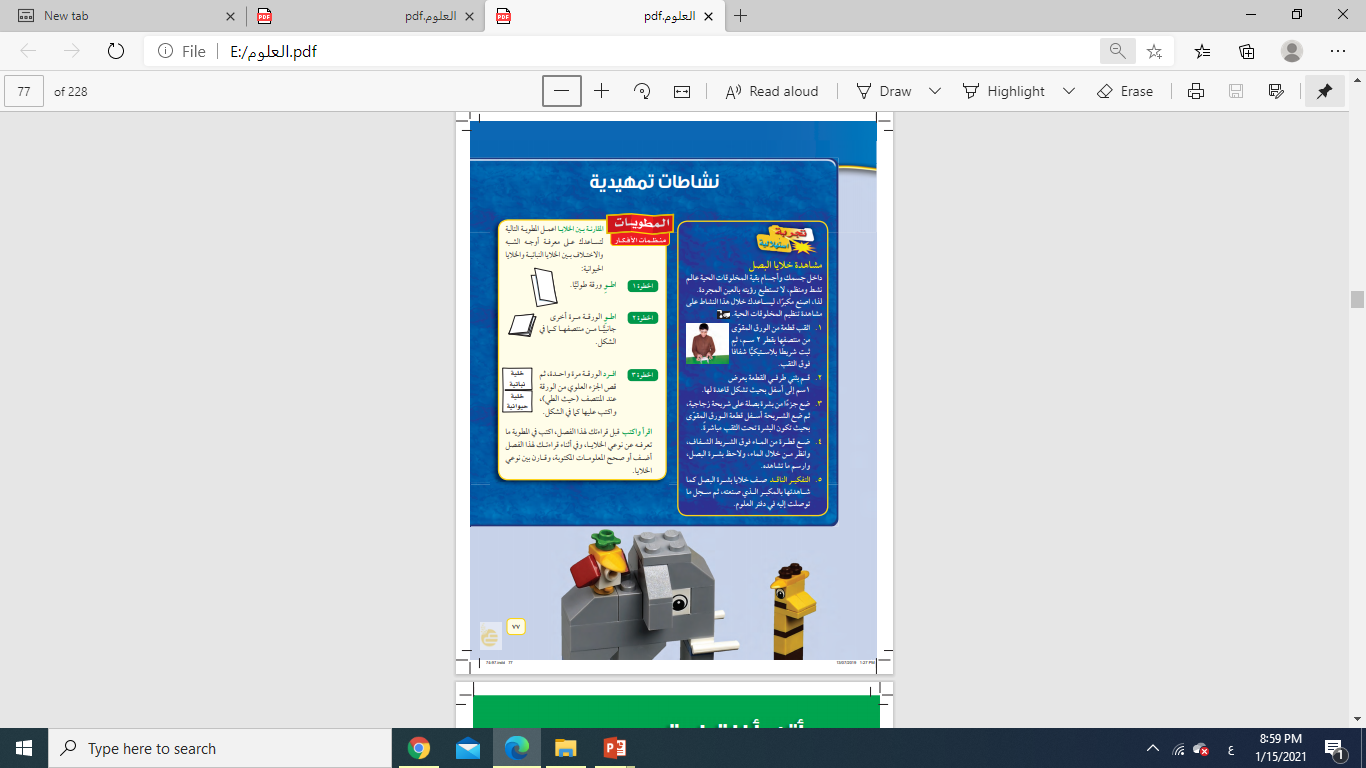 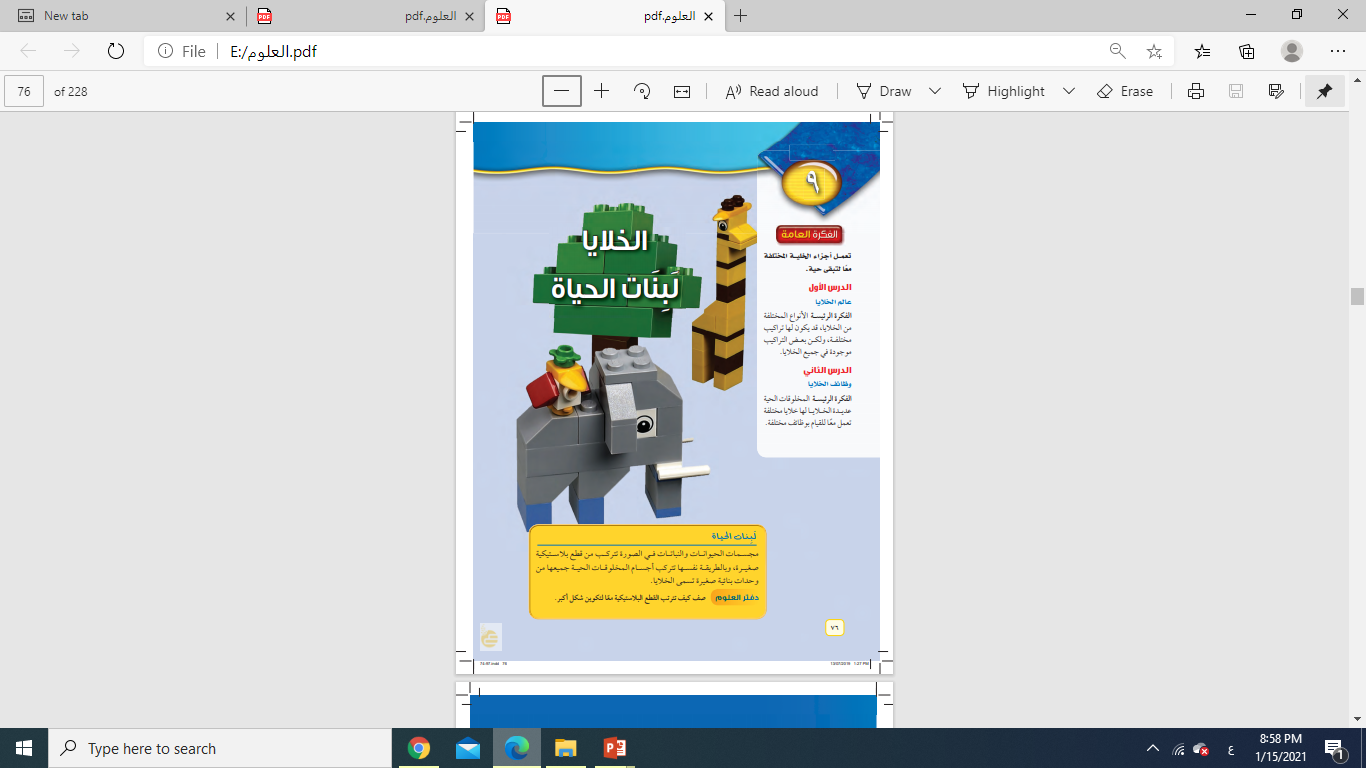 عالم الخلايا
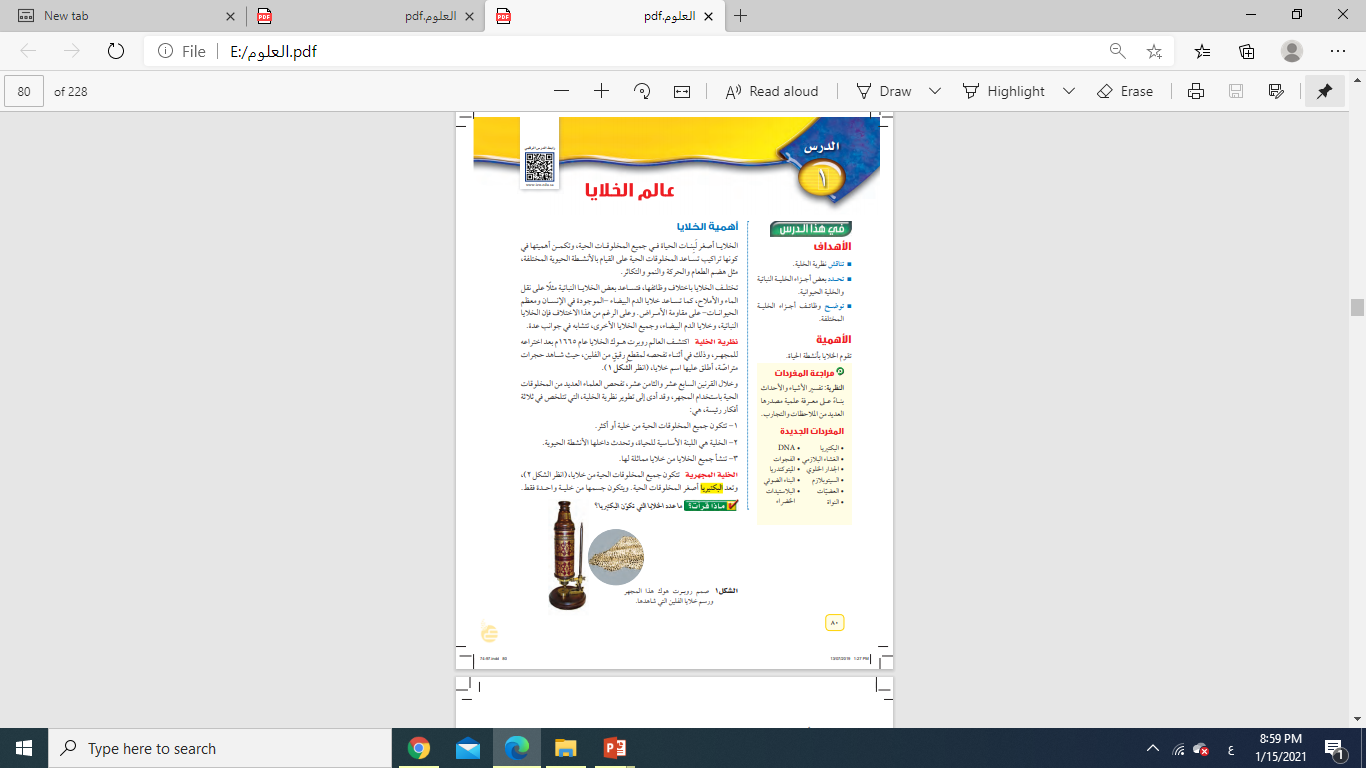 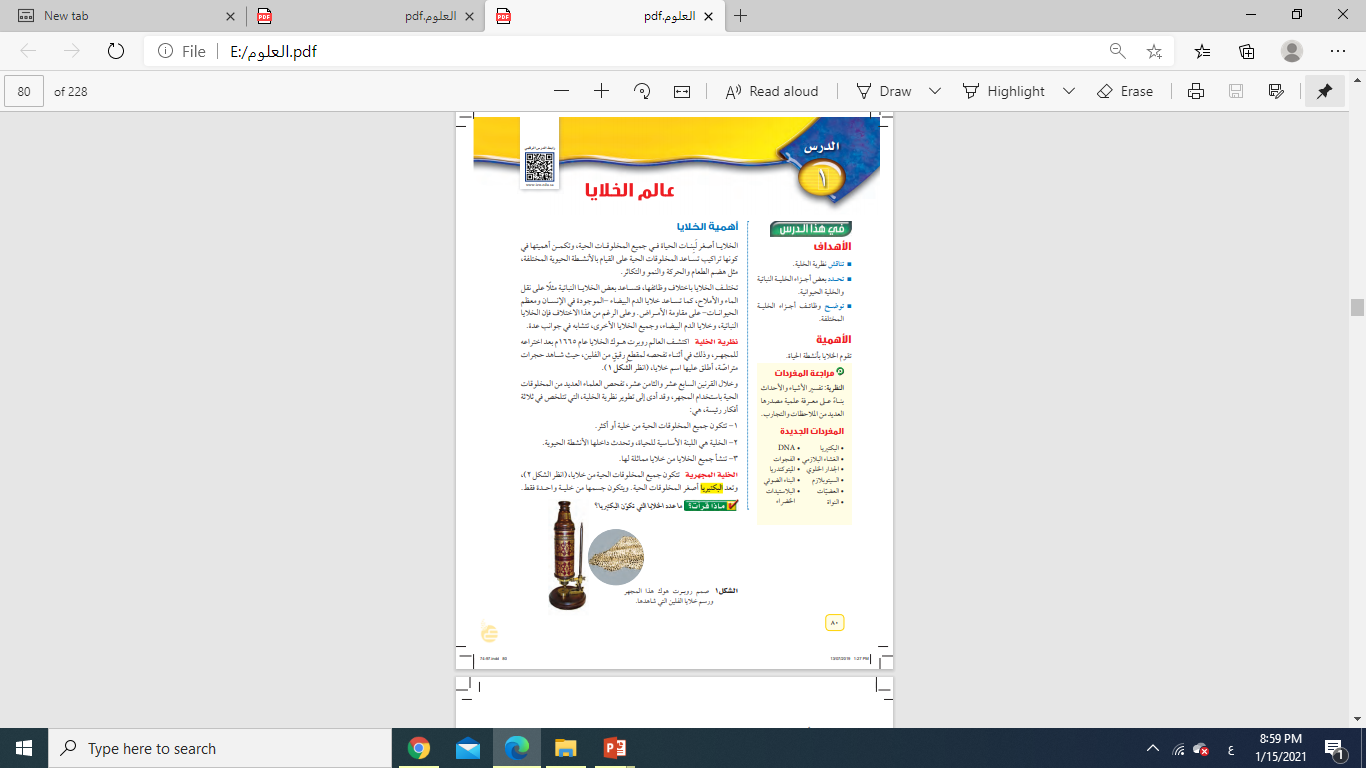 تجدنا  في جوجل
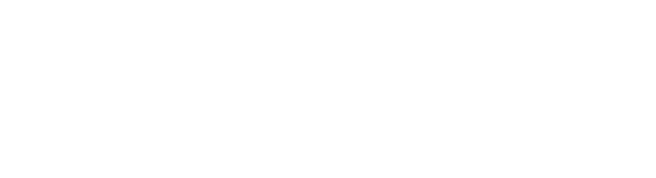 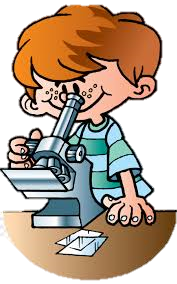 أهمية الخلايا
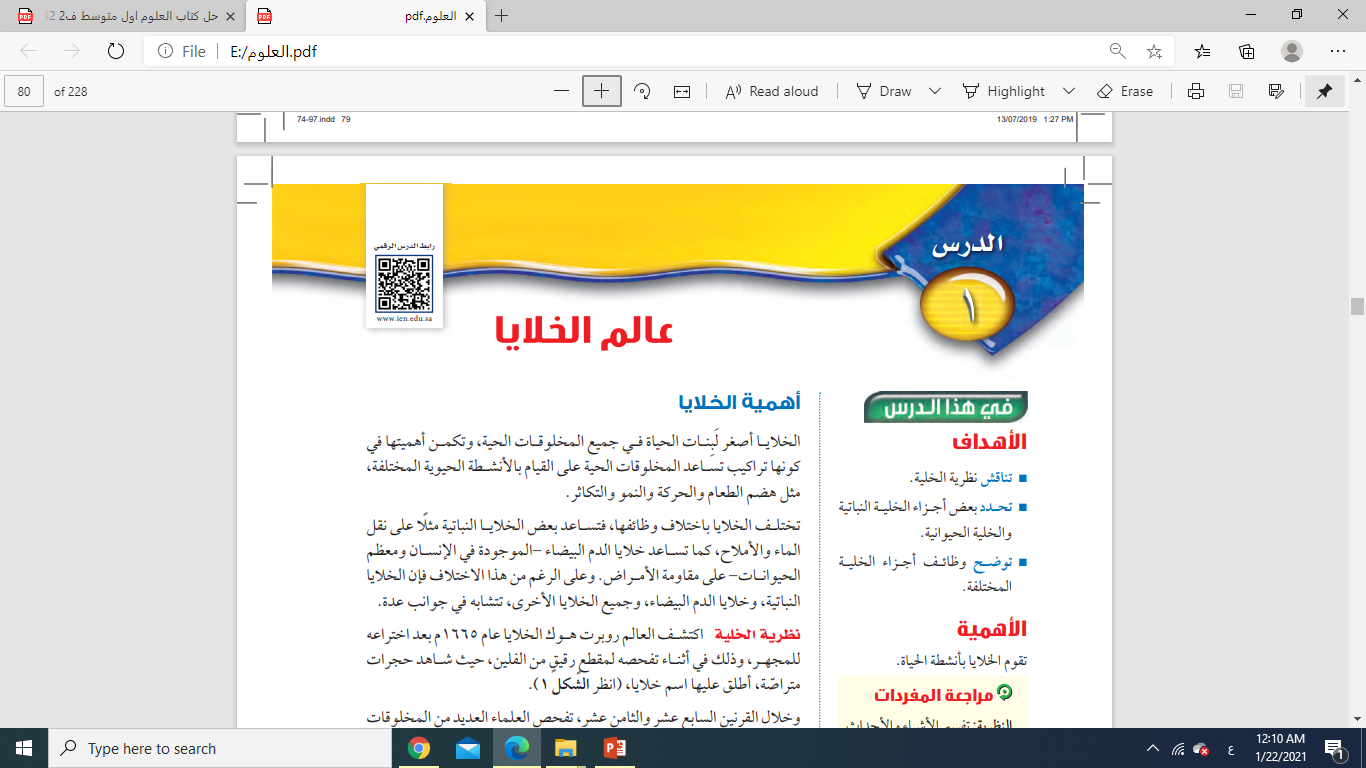 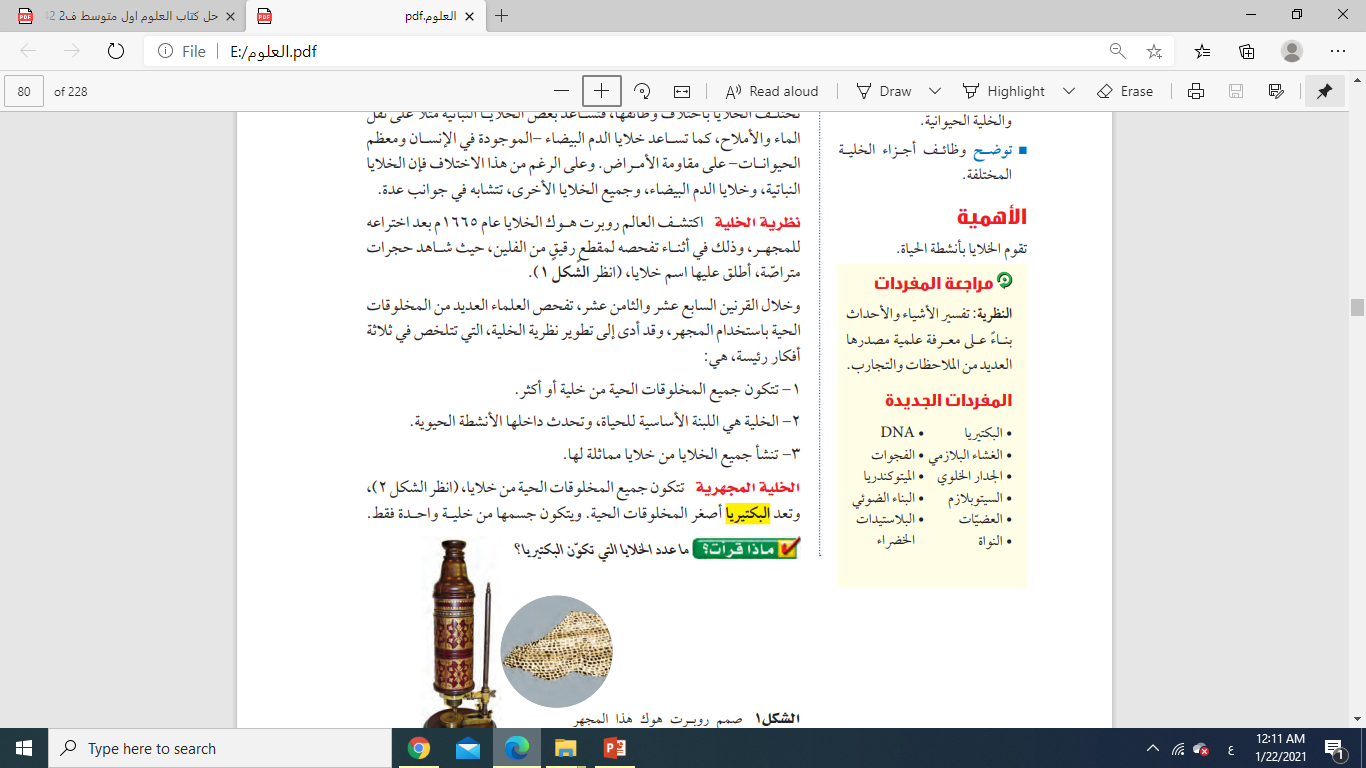 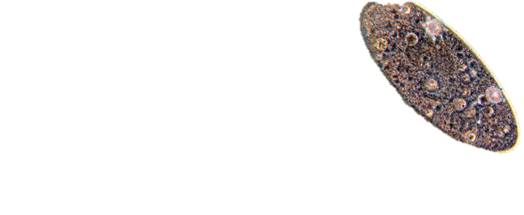 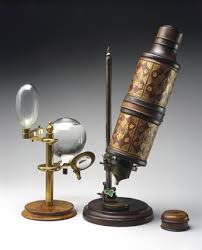 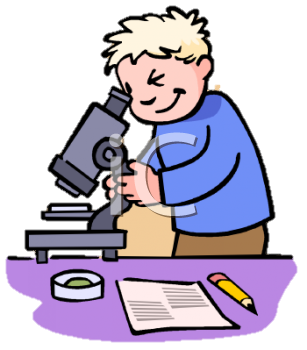 المجهر
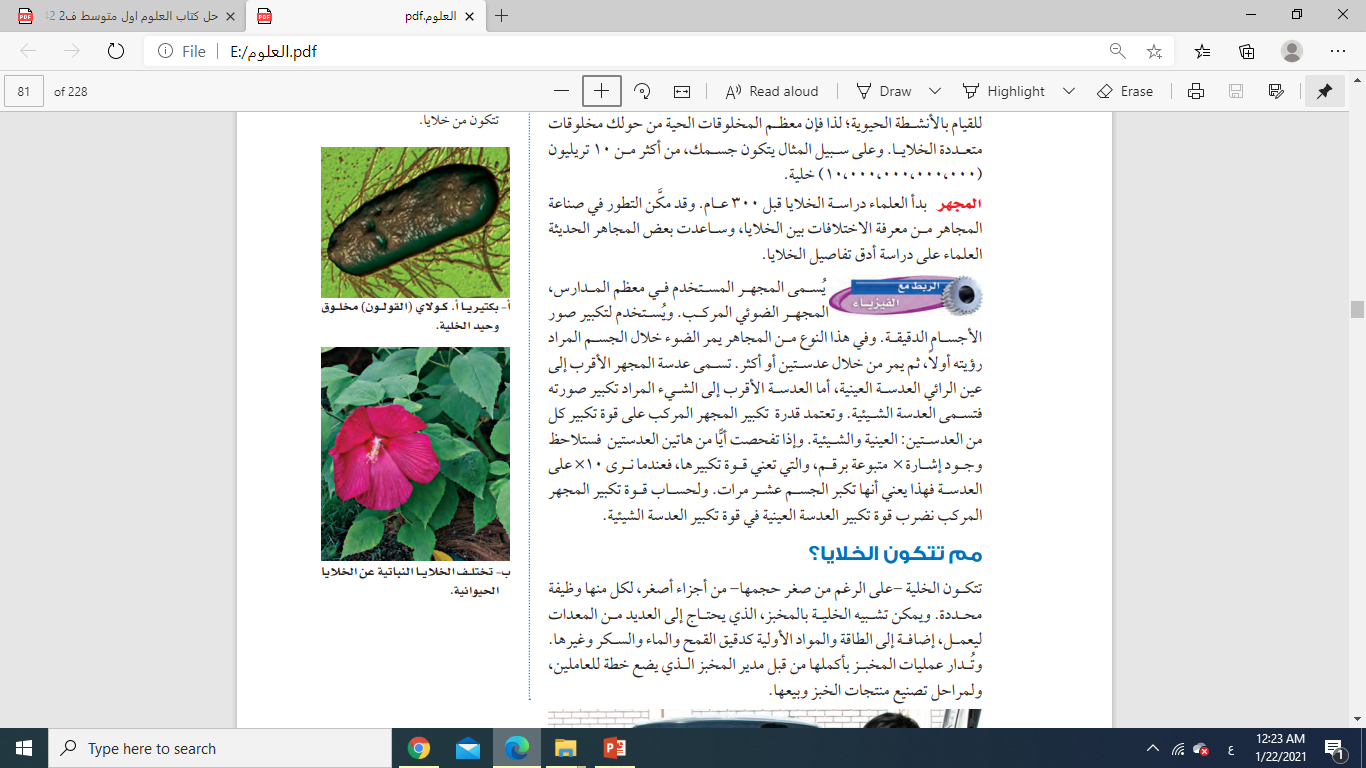 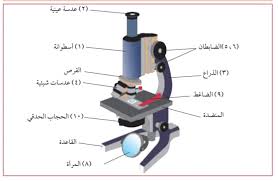 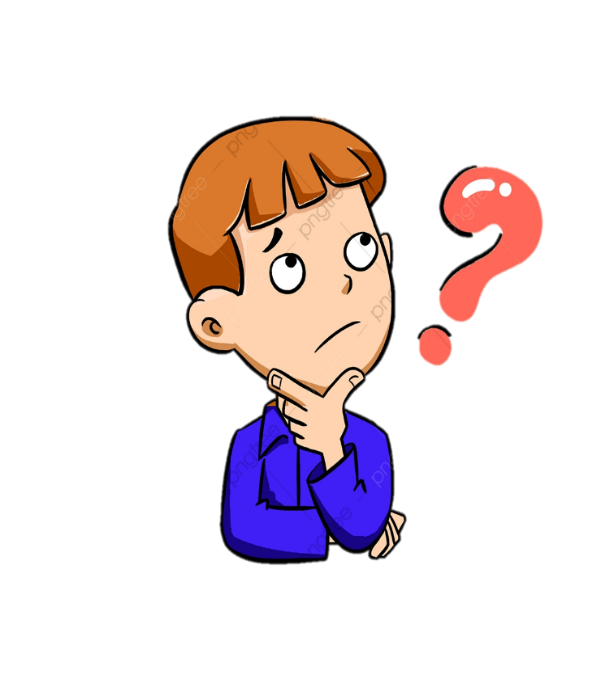 مم تتكون الخلية؟
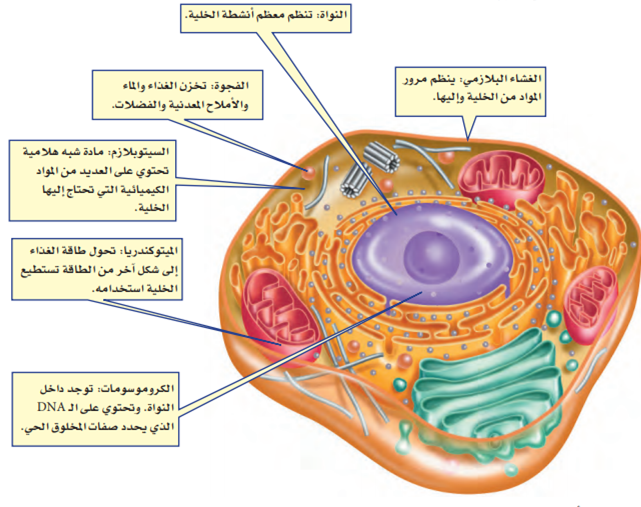 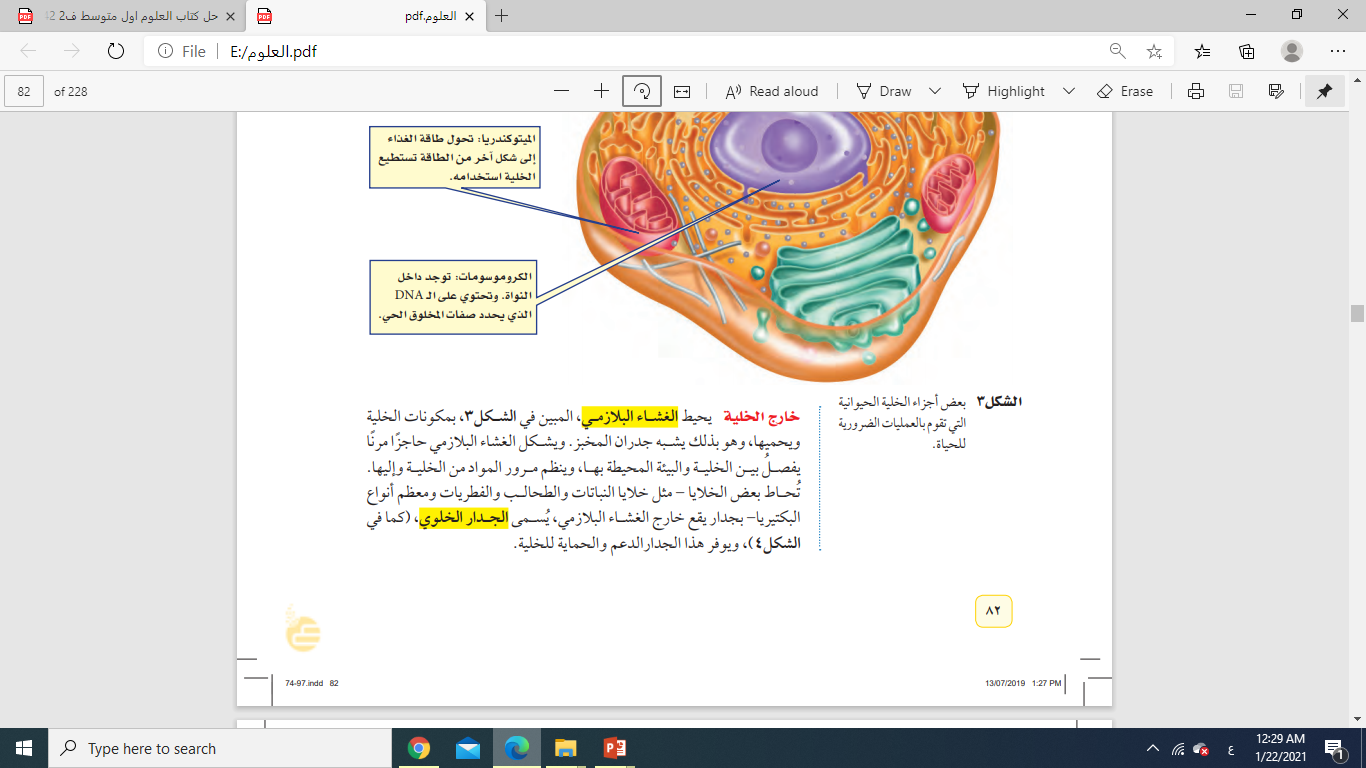 1
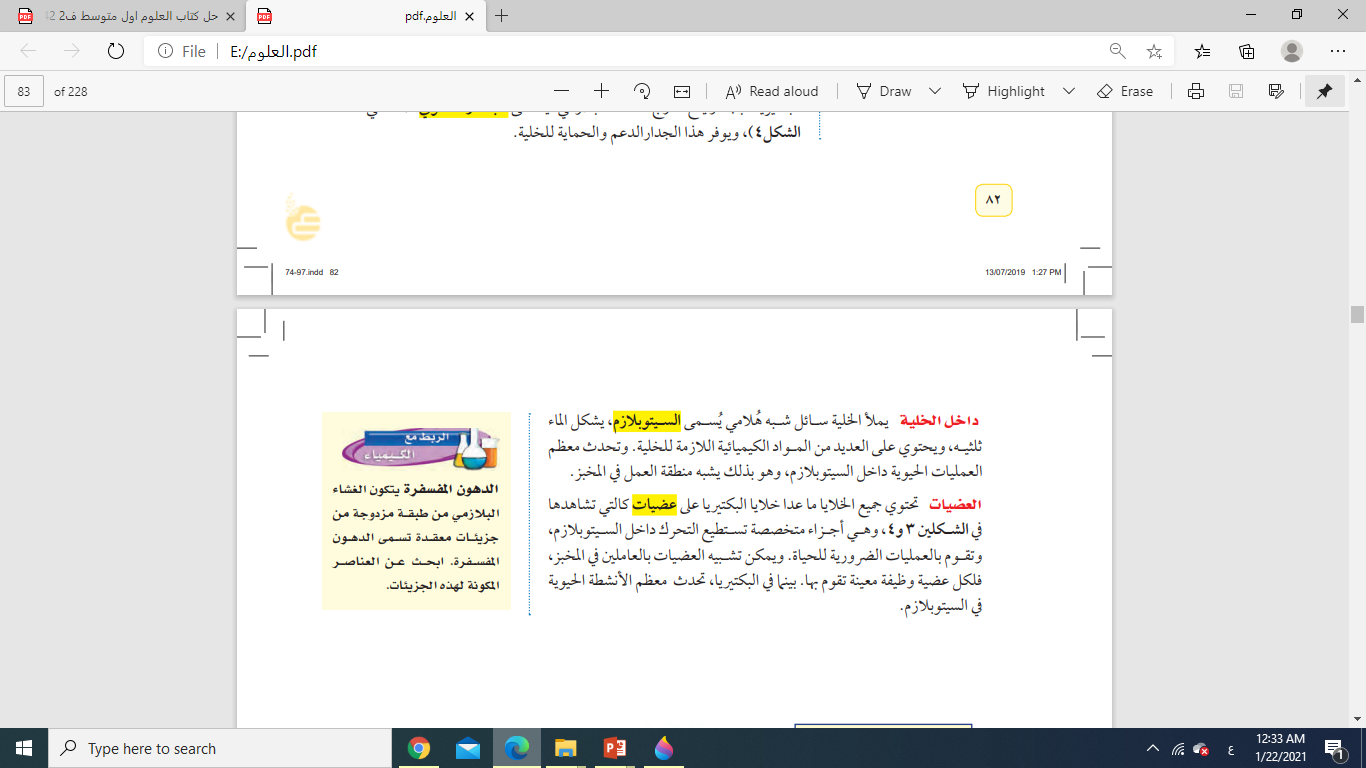 2
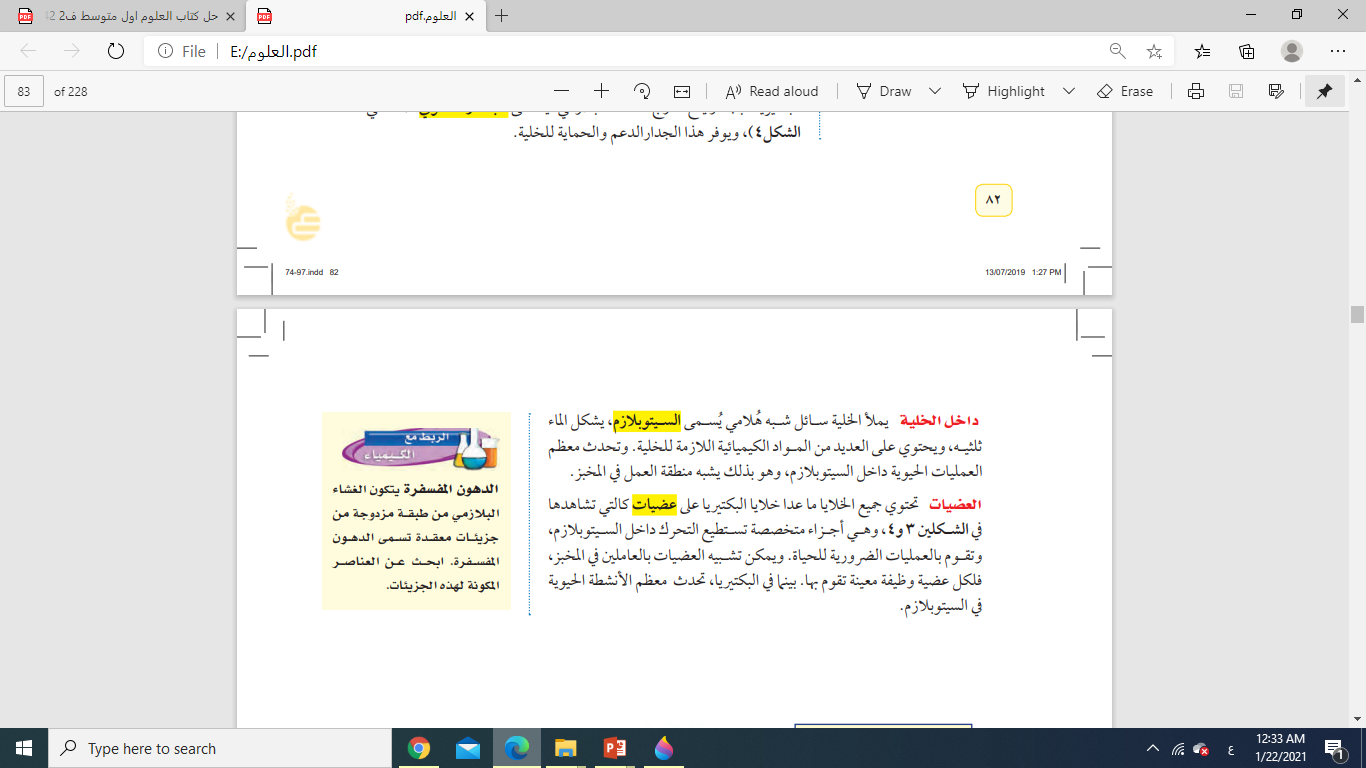 3
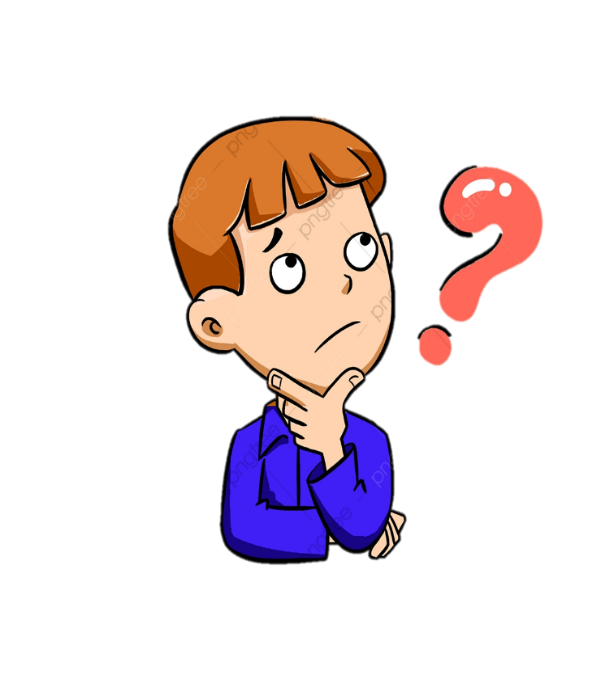 مم تتكون الخلية؟
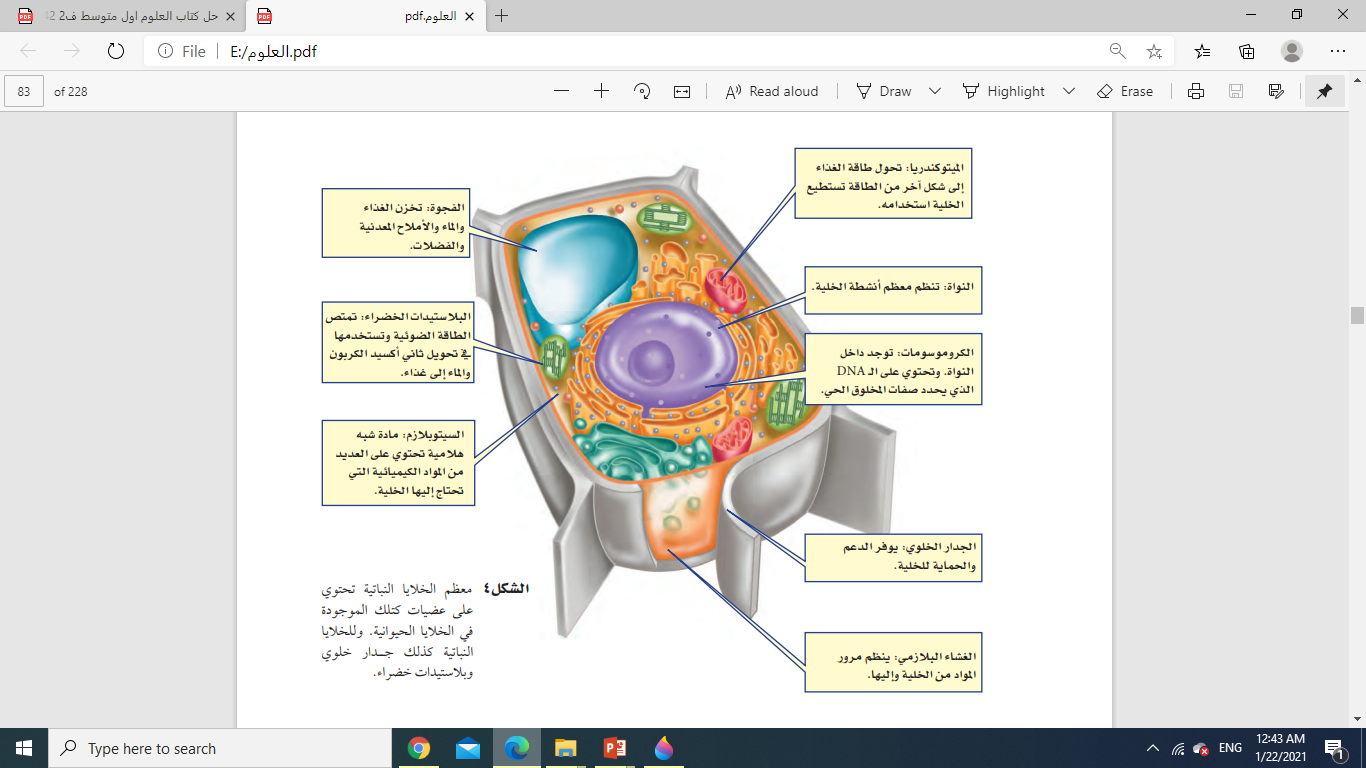 4
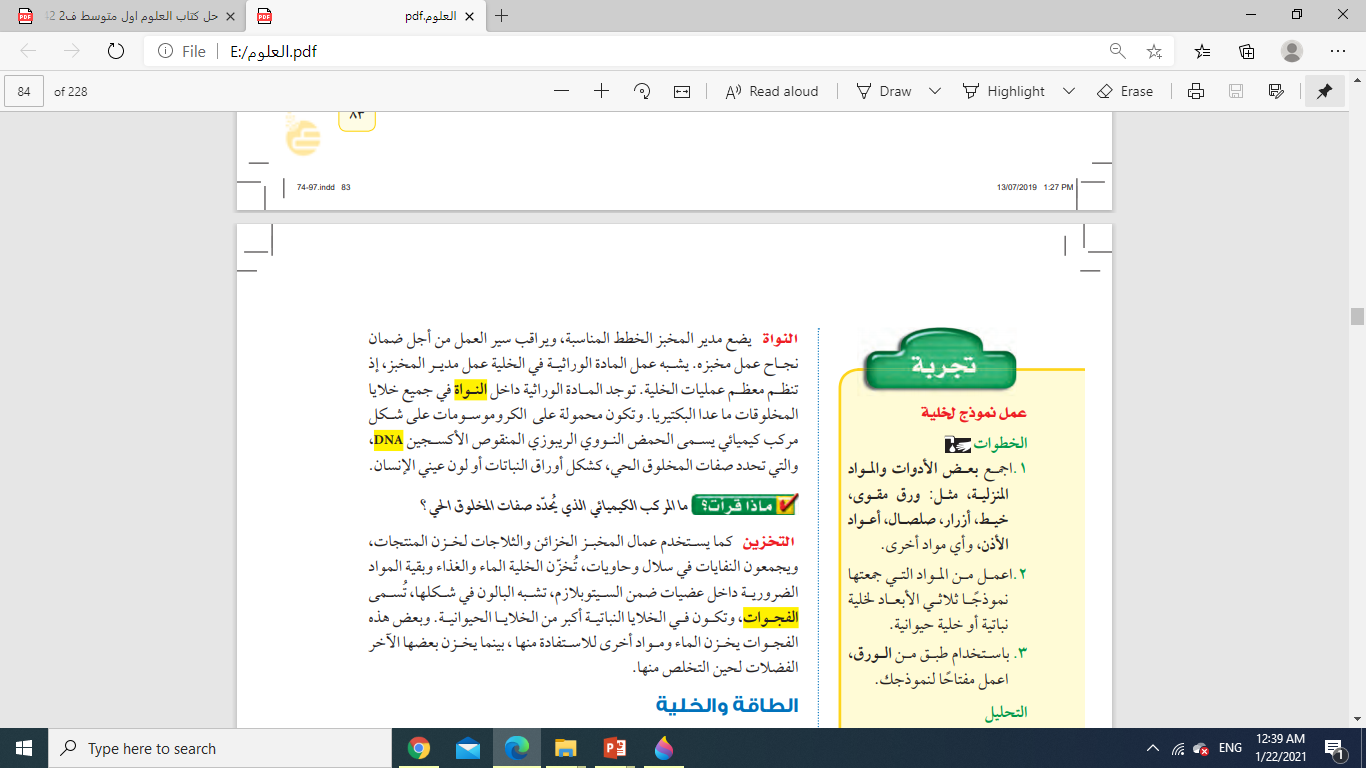 5
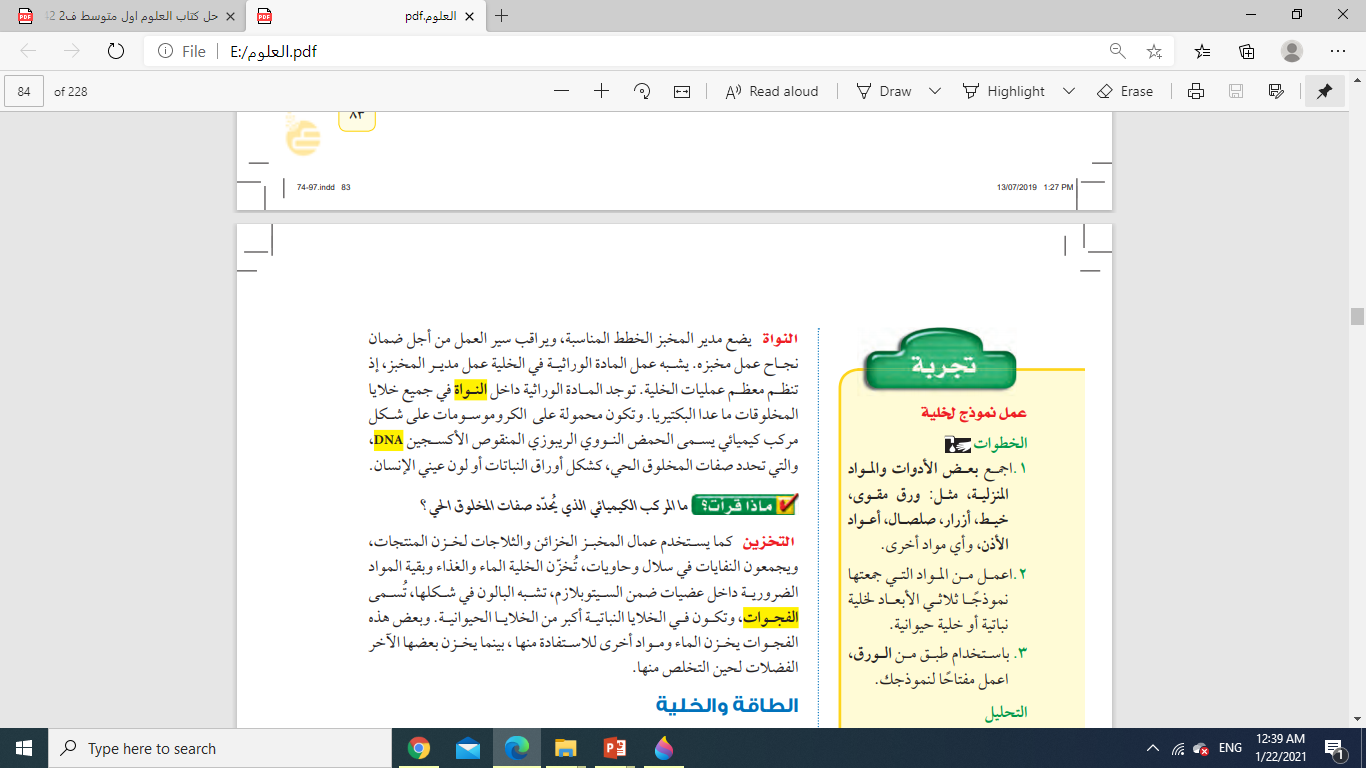 الطاقة و الخلية
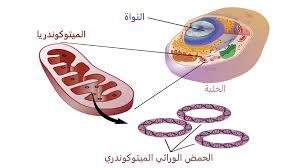 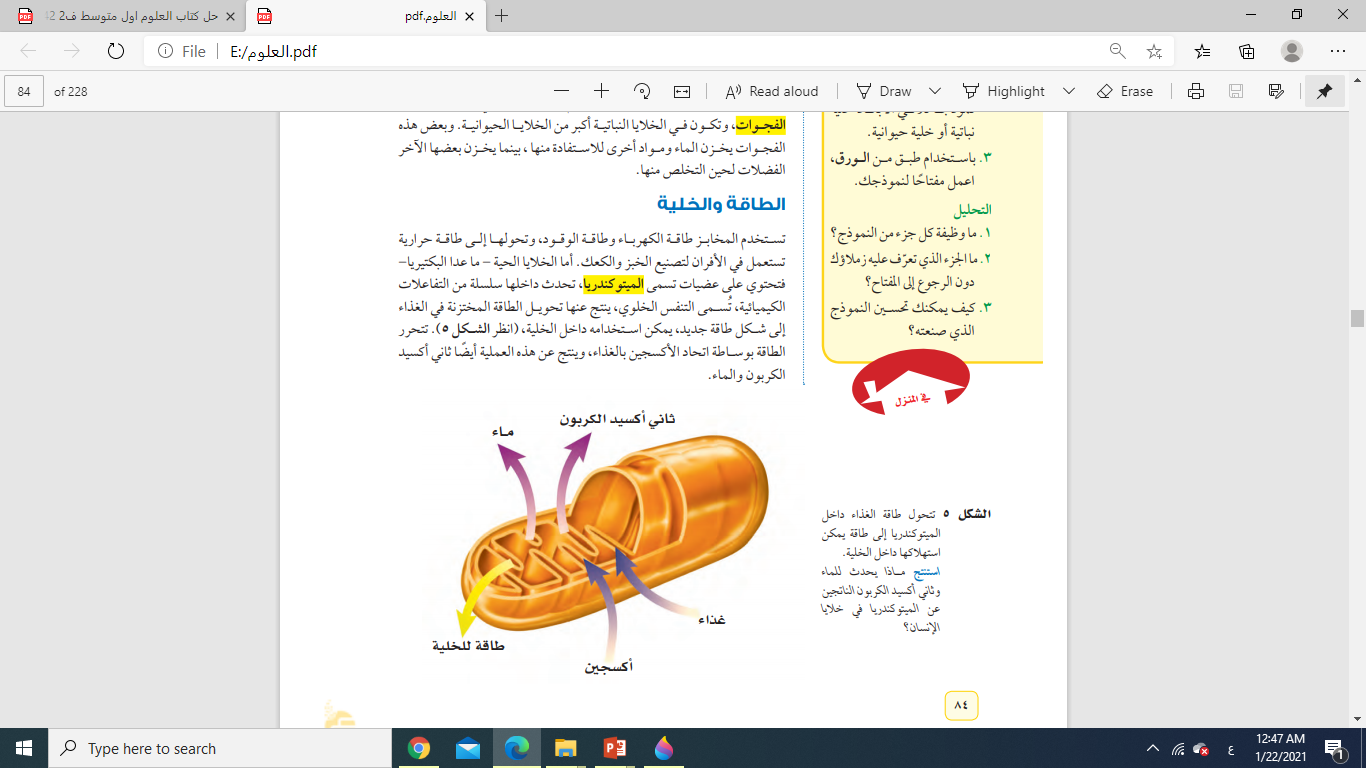 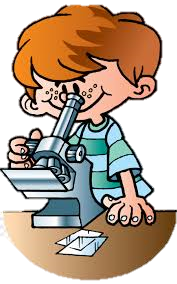 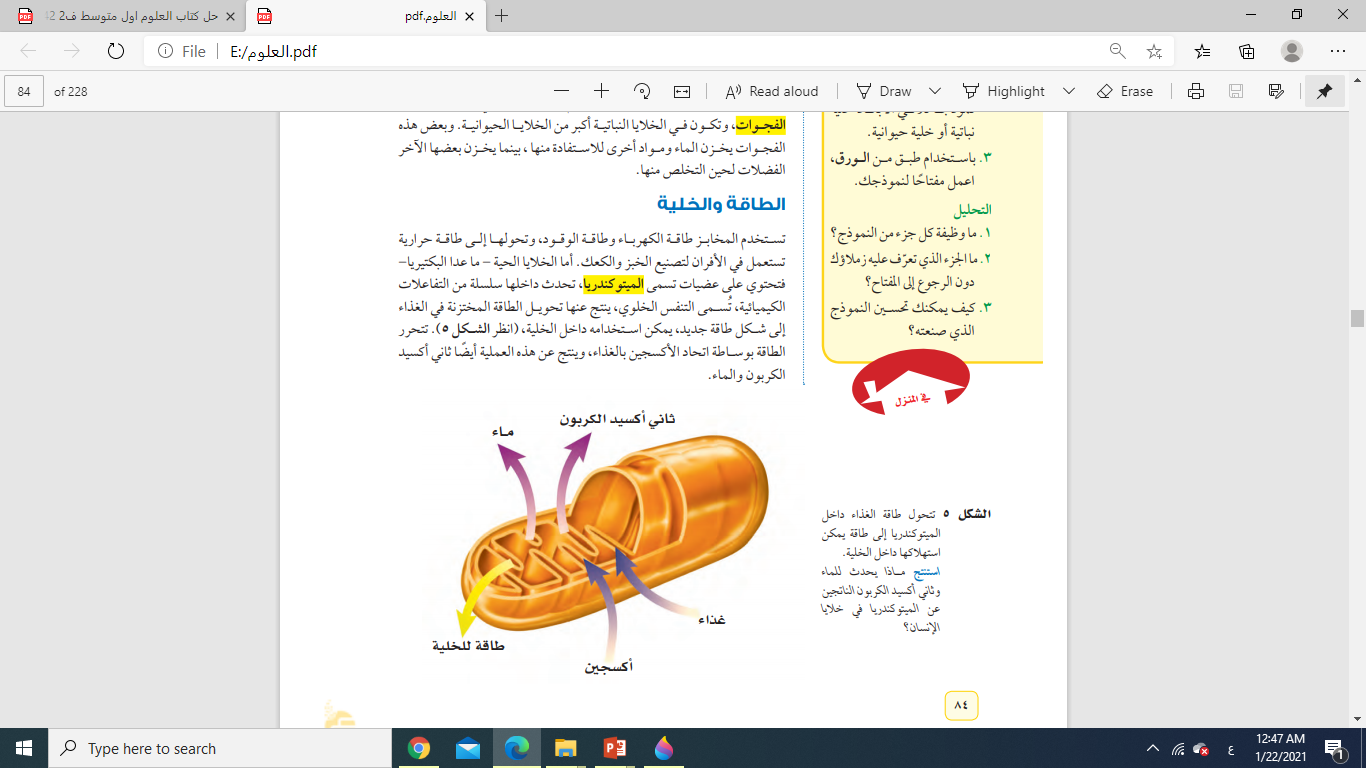 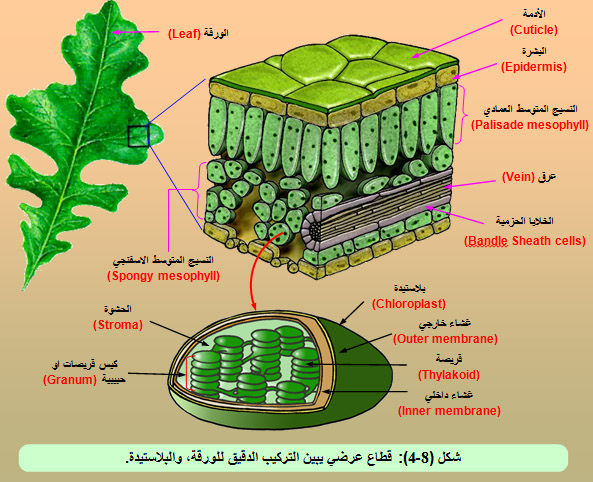 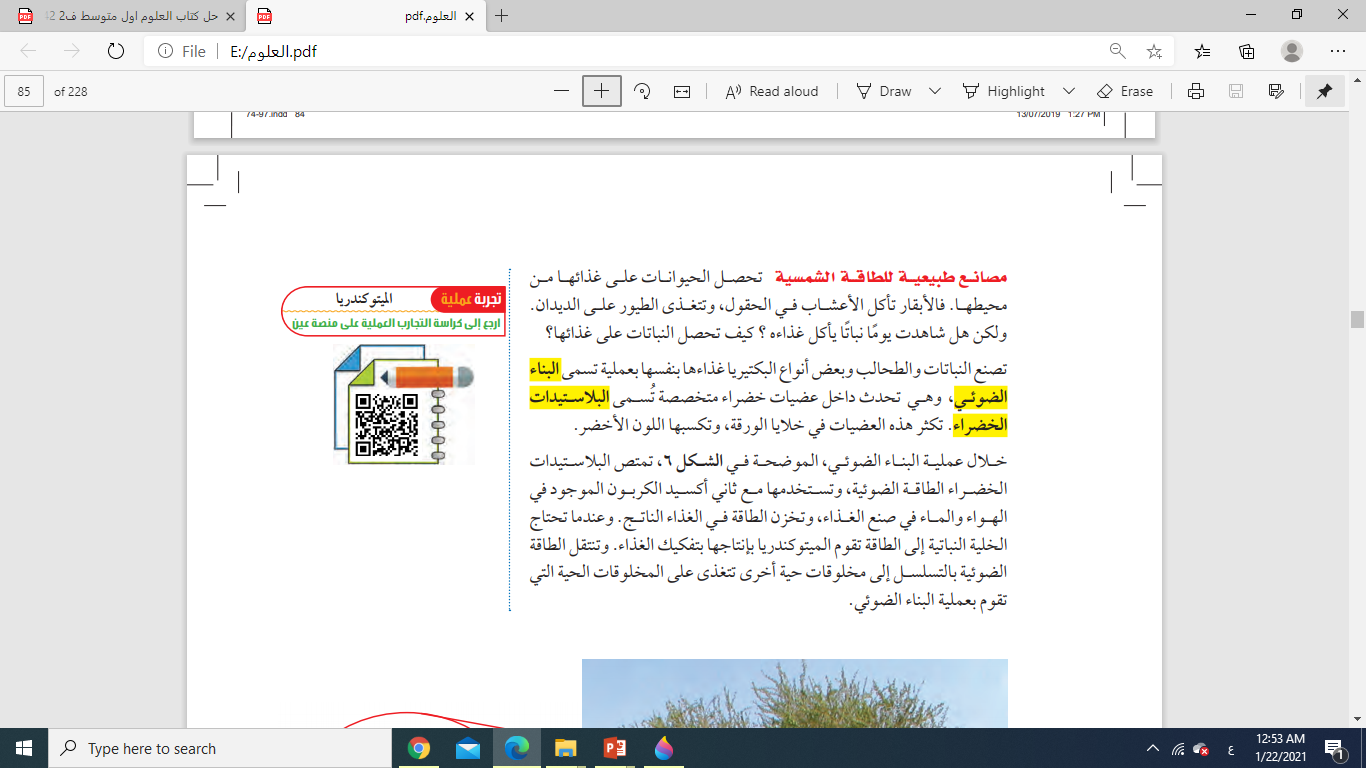 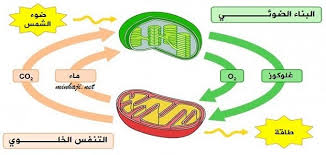 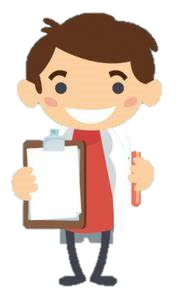 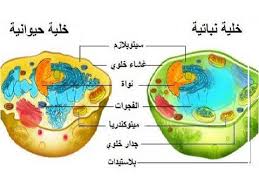 الخلاصة
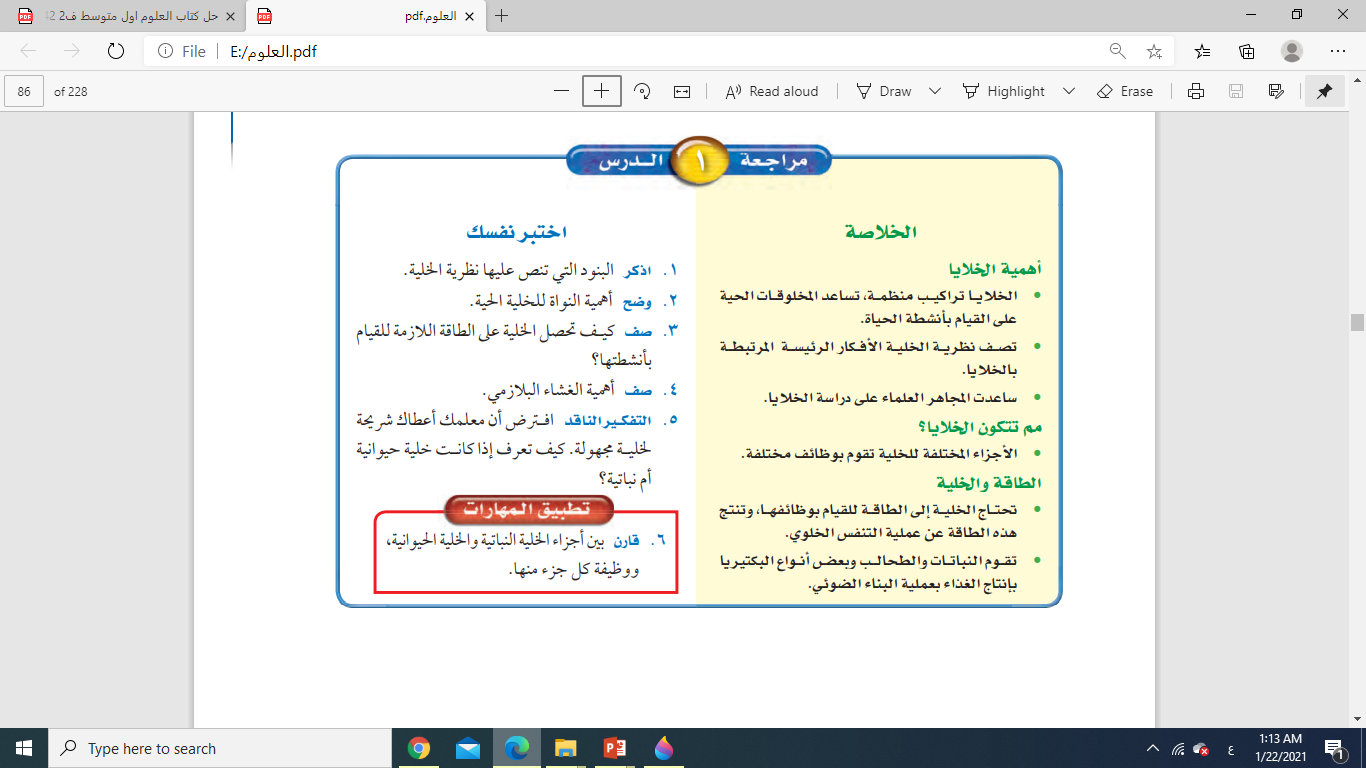 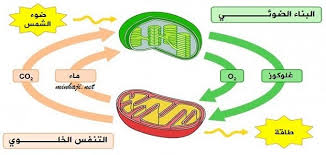 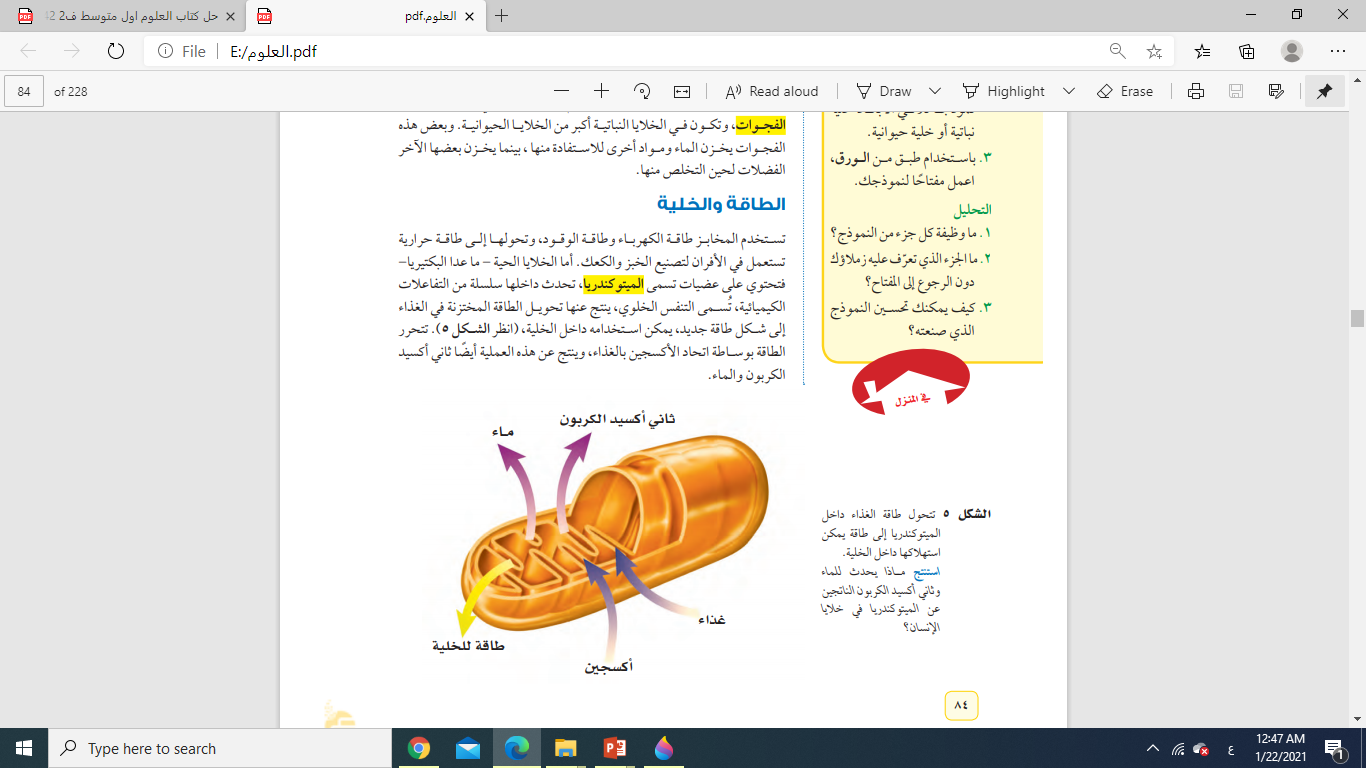 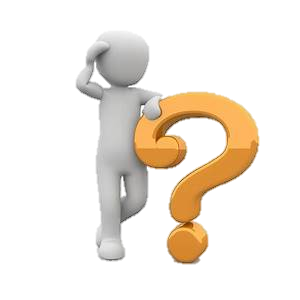 اختبر نفسي
2
صف أهمية الغشاء البلازمي
اذكر البنود التي تنص عليها نظرية الخلية
1
يقوم الغشاء الخلوي بحفظ مكونات الخلية و يتحكم بمرور المواد من الخلية و إليها
تتكون المخلوقات الحية  من خلية أو أكثر
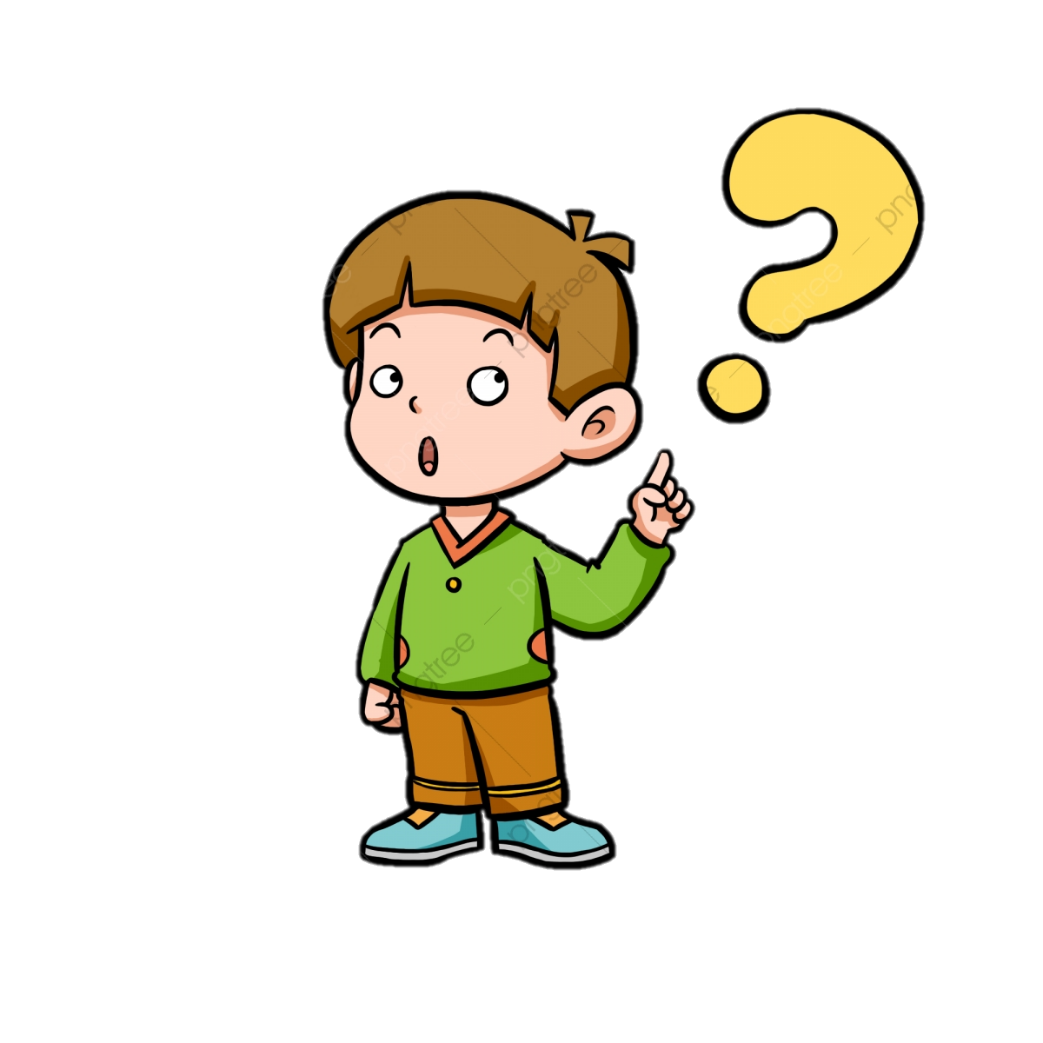 الخلية هي اللبنة الأساسية للحياة و تحدث بداخلها الأنشطة الحيوية
تنتج جميع الخلايا من انقسام خلايا أخرى